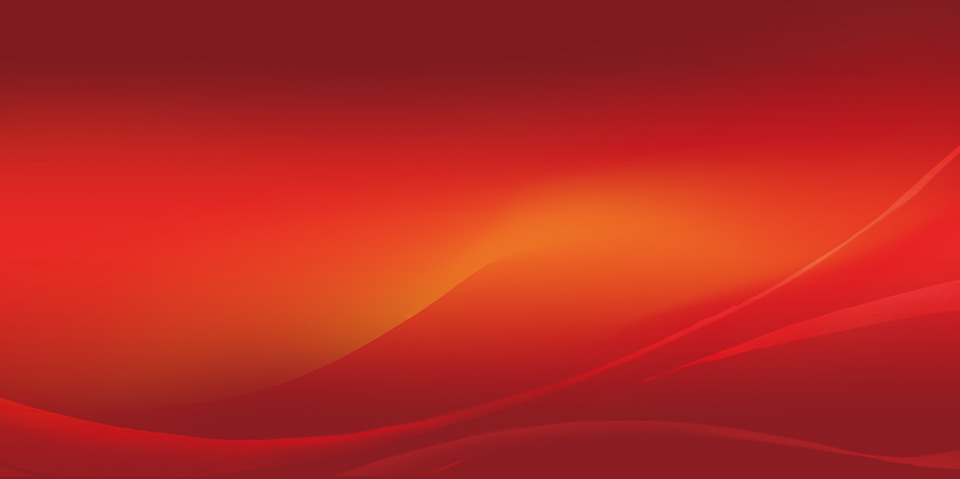 „Ha pedig valakinek nincsen bölcsessége, kérjen bölcsességet Istentől, aki készségesen és szemrehányás nélkül ad mindenkinek, és meg is kapja. 6De hittel kérje, semmit sem kételkedve, mert aki kételkedik, az olyan, mint a tenger hulláma, amelyet a szél sodor és ide-oda hajt. 7Ne gondolja tehát az ilyen, hogy bármit is kaphat az Úrtól, 8a kétlelkű és minden útján állhatatlan ember.” Jak 1,5-8
A hit gyakorlati levele
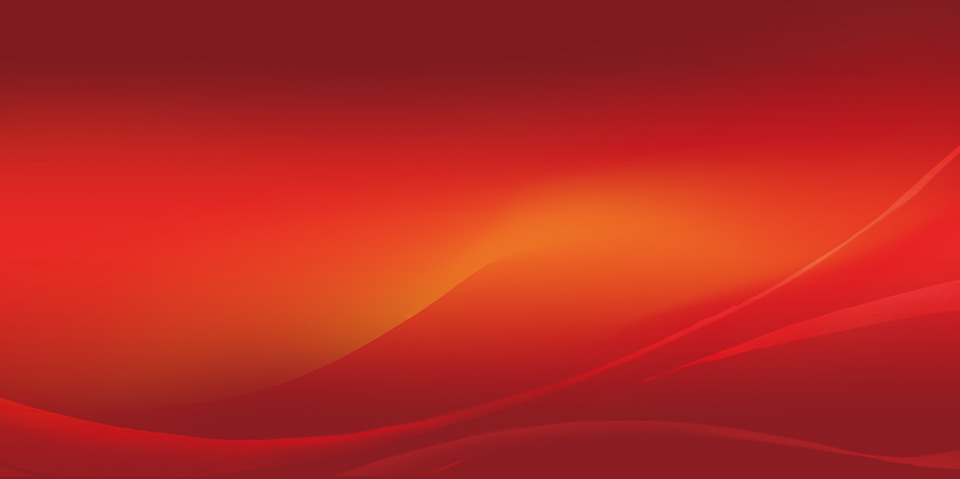 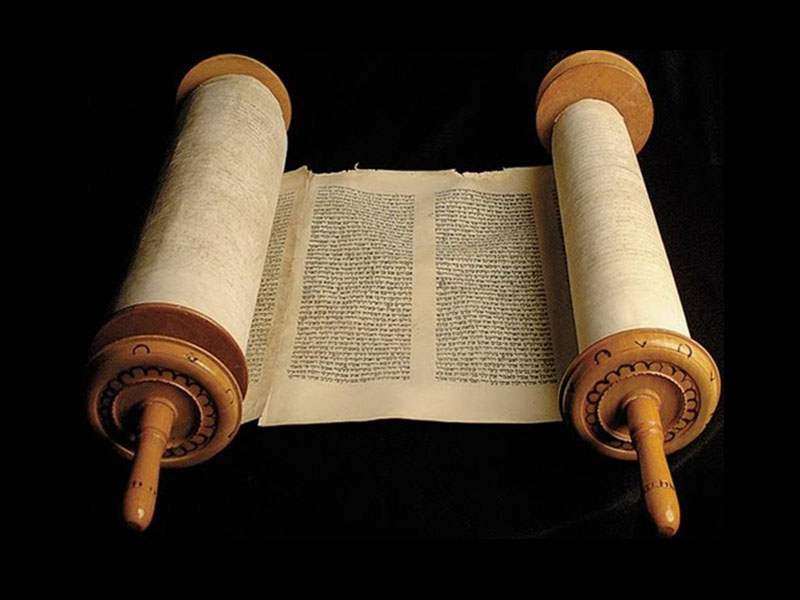 „22Legyetek az igének cselekvői, 
ne csupán hallgatói” Jak 1,22
„26Mert ahogyan a test halott a lélek nélkül, 
ugyanúgy a hit is halott cselekedetek nélkül.” Jak 2,26
„a nyelvet azonban az emberek közül senki sem tudja                                                       megszelídíteni, fékezhetetlenül gonosz az, telve halálos méreggel.” Jak 3,8b
„13Kicsoda bölcs és értelmes közöttetek? Mutassa meg a magatartásával, hogy mindent bölcs szelídséggel tesz! […] 17A felülről való bölcsesség először is tiszta, azután békeszerető, méltányos, engedékeny, irgalommal és jó gyümölcsökkel teljes, nem részrehajló és nem képmutató.” Jak 3,13.17
„Isten a kevélyeknek ellenáll, az alázatosoknak pedig kegyelmét adja.  7Engedelmeskedjetek azért az Istennek […] Tisztítsátok meg a kezeteket, ti bűnösök, és szenteljétek meg a szíveteket, ti kétlelkűek.” Jak 4,6-8b
„16Valljátok meg azért egymásnak bűneiteket, és imádkozzatok egymásért, hogy meggyógyuljatok. Nagy az ereje az igaz ember buzgó könyörgésének.” Jak 5,16
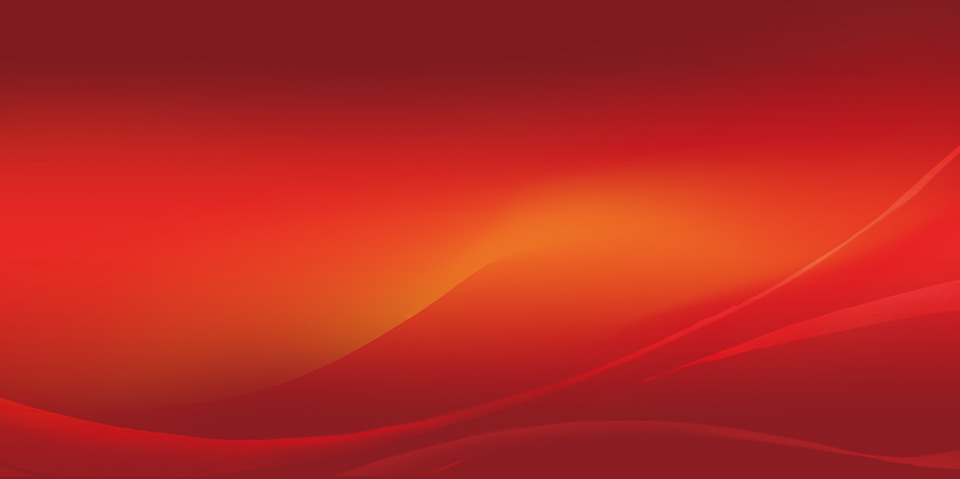 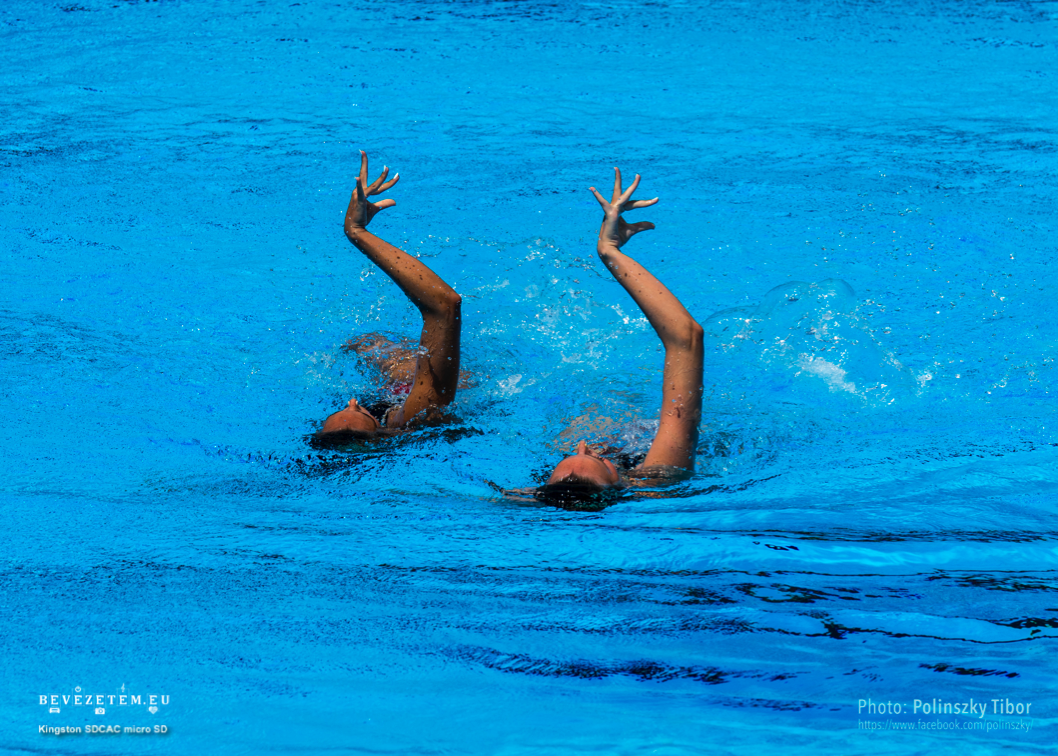 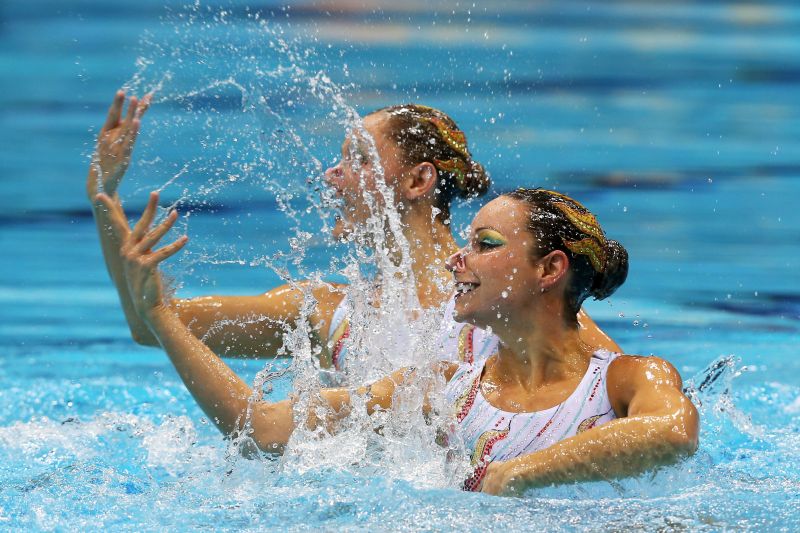 Amikor a Krisztusba vetett hitem és az életem szinkronban van!
ÖSSZHANGhit – cselekedetAz olvasott és tanult Ige – a szívből fakadó élet
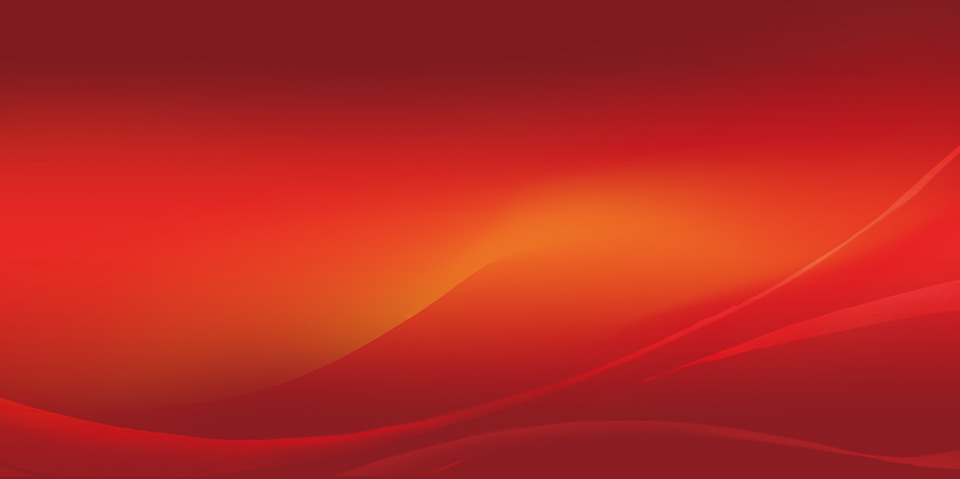 „a ti hitetek mellé ragasszatok jó cselekedetet” II Pt 1,5
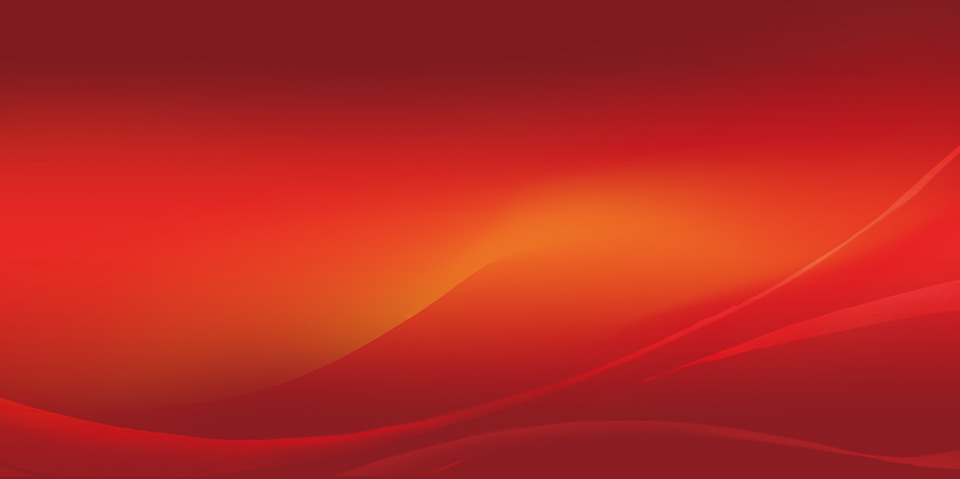 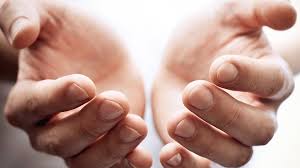 „9Én is azt mondom nektek: kérjetek, és adatik nektek, keressetek, és találtok, zörgessetek, és megnyittatik nektek. 10Mert mindaz, aki kér, kap, aki keres, talál, és aki zörget, annak megnyittatik.” Lk 11,9-10
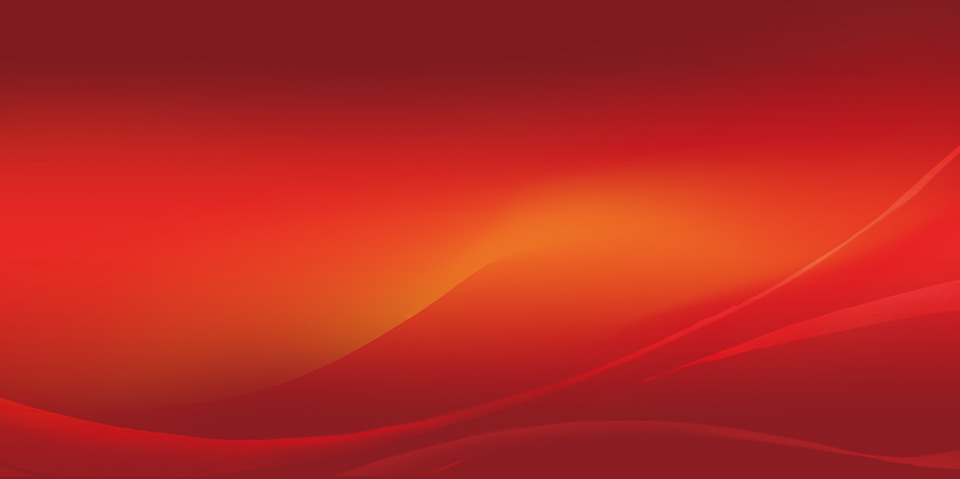 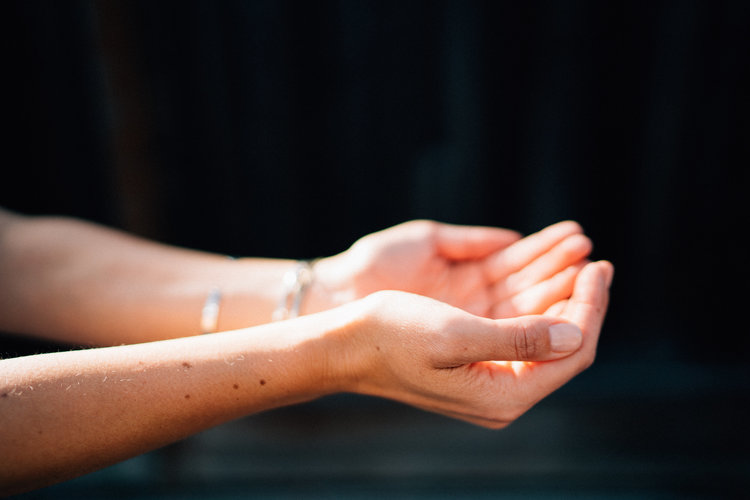 Elhiszem, hogy Ő meghallgatja a kérésemet – (még ha nem azonnal is válaszol!)
Elhiszem, hogy nekem a legjobbat akarja adni – (még ha mást is kapok!)
Elhiszem, hogy Neki van hatalma adni
Elhiszem, hogy Ő a legjobbat adja nekem
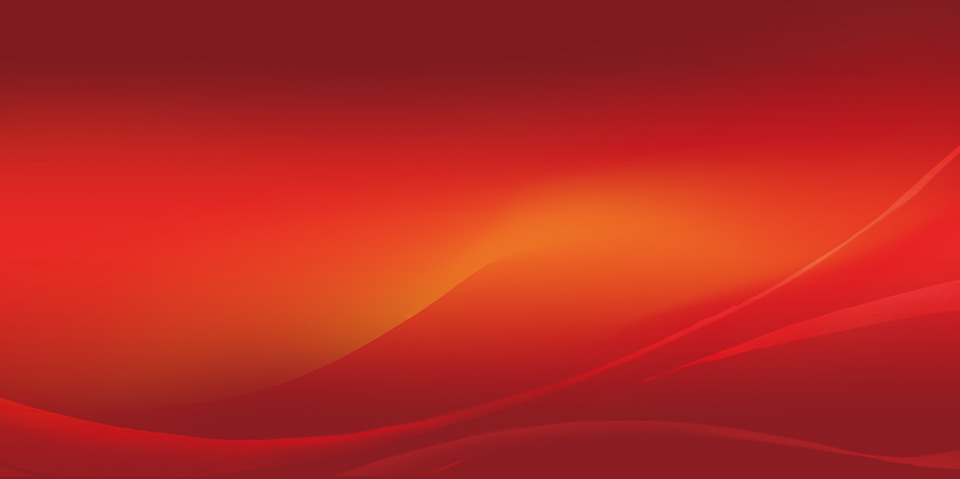 „Ha pedig valakinek nincsen bölcsessége, kérjen bölcsességet Istentől, aki készségesen és szemrehányás nélkül ad mindenkinek, és meg is kapja. 6De hittel kérje” Jak 1,5-6
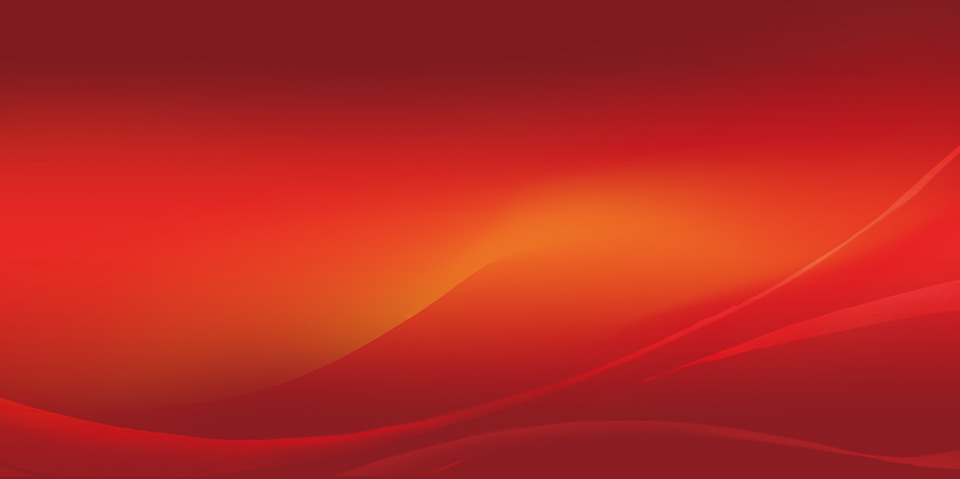 „5Akkor éjjel megjelent Gibeónban az ÚR Salamonnak álmában, és ezt mondta Isten: Kérj valamit, én megadom neked! […] 9Adj azért a te szolgádnak engedelmes szívet, hogy tudja kormányozni népedet, különbséget téve a jó és a rossz között. Ki tudná különben kormányozni a te nagy népedet?!10Tetszett az ÚRnak, hogy ezt kérte Salamon. 11Azért ezt mondta neki Isten: Mivel ezt kérted, és nem kértél magadnak hosszú életet, nem kértél gazdagságot, és nem kérted ellenségeid életét, hanem értelmet kértél, hogy törvényemnek engedelmeskedve tudj kormányozni, 12ezért teljesítem kérésedet: olyan bölcs és értelmes szívet adok neked, hogy hozzád fogható nem volt előtted, és nem támad utánad sem. 13Sőt azt is megadom neked, amit nem kértél: olyan gazdagságot és dicsőséget is adok egész életedben, hogy nem lesz hozzád fogható senki a királyok között. 14Ha az én utaimon jársz, és megtartod rendelkezéseimet és parancsolataimat, ahogyan apád, Dávid tette, akkor hosszú életet adok neked. ” I Kir 3,5.9-13
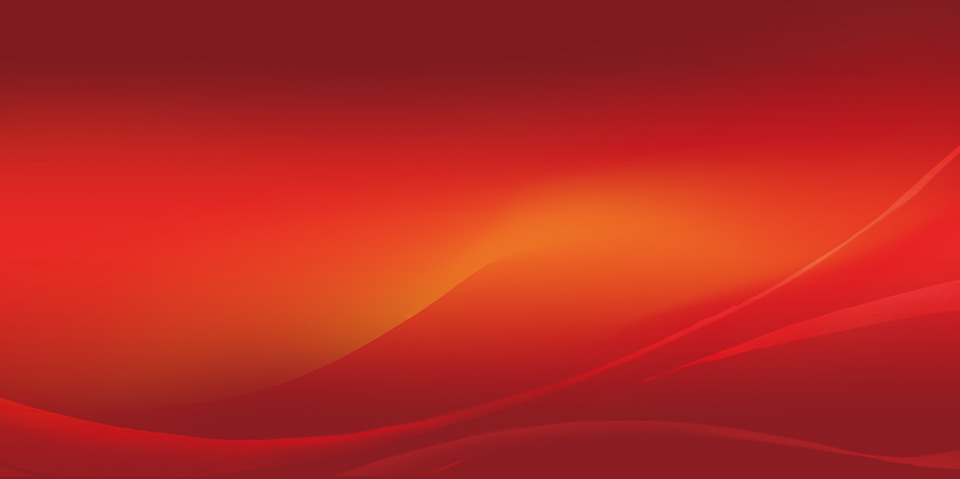 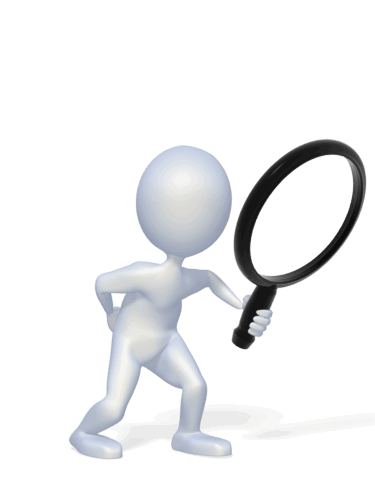 „33Keressétek először Isten országát és az ő igazságát, és mindezek ráadásként megadatnak majd nektek.” Mt 6,33
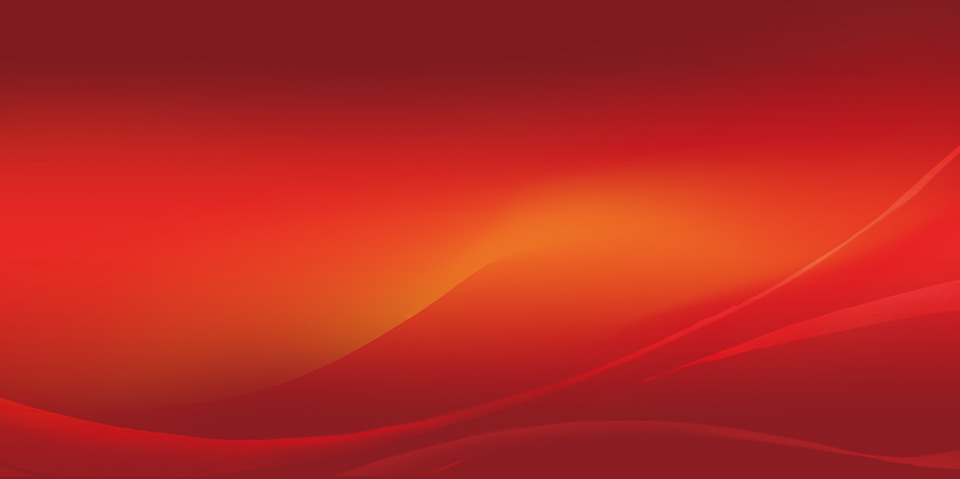 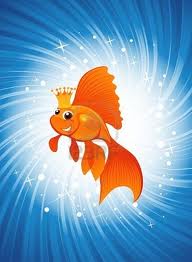 ISTEN
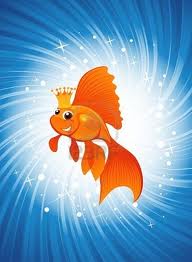 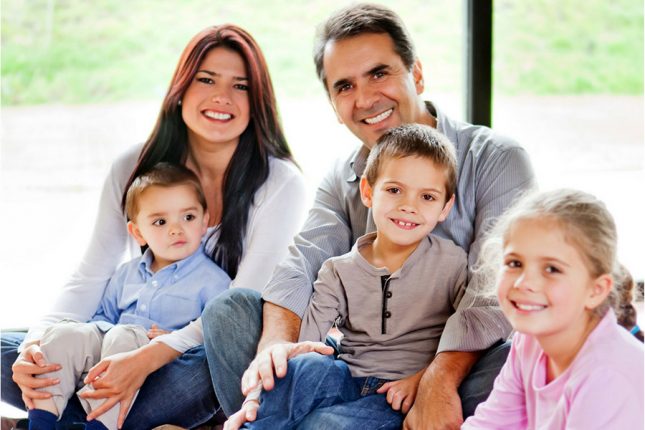 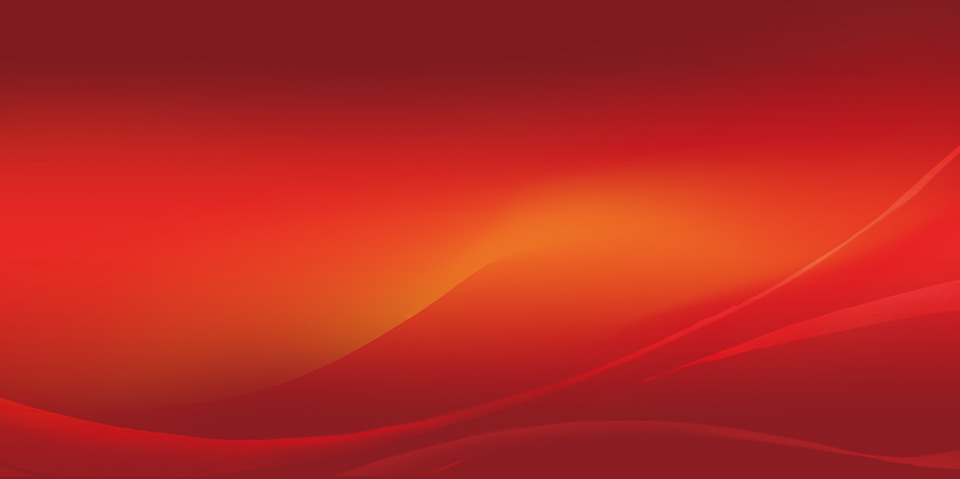 „10A bölcsesség kezdete az ÚRnak félelme, és a Szentnek a megismerése ad értelmet.” Péld 9,10„10A bölcsesség kezdete az ÚR félelme.” Zsolt 111,10
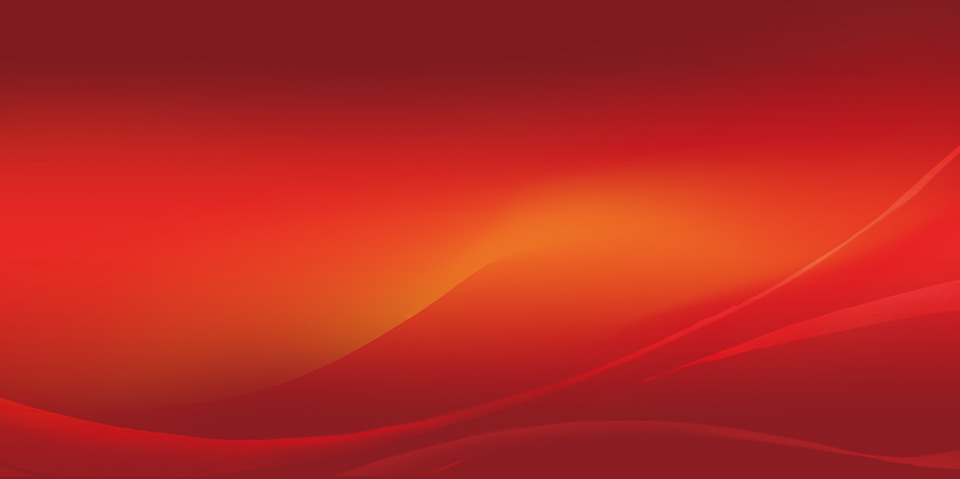 Hogyan lehet bölcs az ember?
Tanulmányozd Isten Szavát
Keresd az Ő akaratát
Hangold össze az életedet mindazzal, ami az Igében van